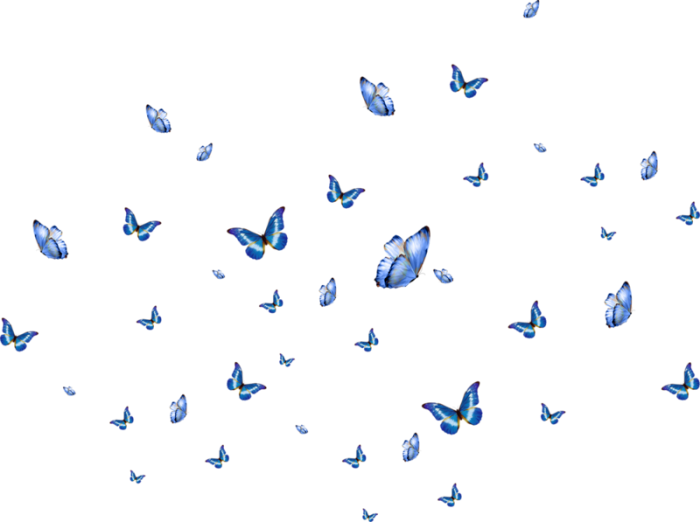 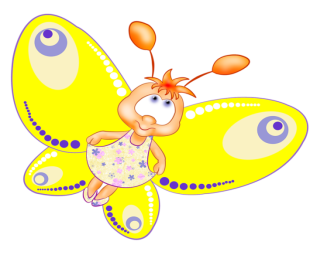 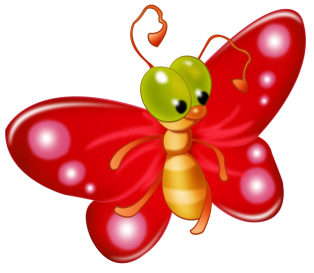 Уважение. Самое ценное
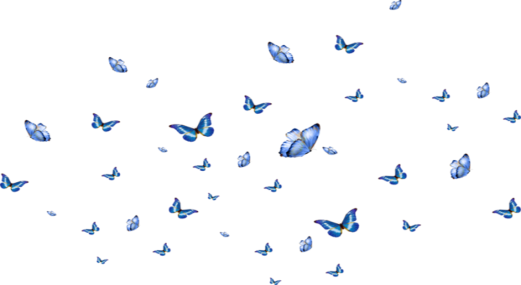 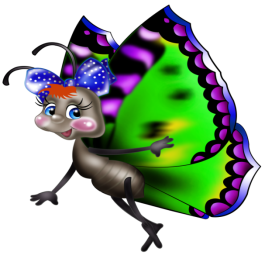 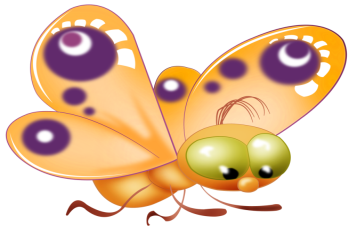 Правильно ли вы воспитываете своего ребёнка? Ответьте себе на следующие вопросы:
1. Как вы сами относитесь к старшему поколению в вашей семье?
2. Часто ли у вас бывают с ними разногласия?
3. Вы хотели бы , чтобы ваши дети относились к вам так же , как вы относитесь к своим родителям?
4. Не раздражает ли вас то , что  ваши родители всё чаще прося вас о помощи?
5. Считаете ли вы родителей навязчивыми в своих советах?
Ответили? Делайте  выводы  и  исправляйте ситуацию , пока не поздно.
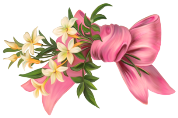 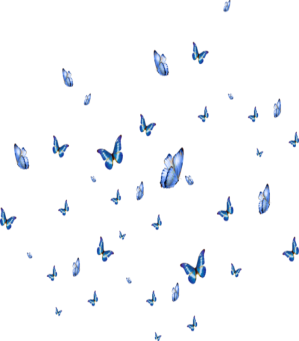 Стихотворение  С.  Бранта , как напоминание для родителей…

Ребёнок учится тому,
Что видит у себя в дому:
Родители пример ему.
Теперь вести себя прилично
Не в моде стало и обычно
И женский пол себя позоря,
Стал сквернословить в разговоре.
Мужья – пример для жён своих,
А дети учатся от них.
Коль видят нас и слышат дети,
Мы за дела свои в ответе
И за слова:легко толкнуть 
Детей на нехороший путь.
Держи в приличии свой дом,
Чтобы не каяться потом.
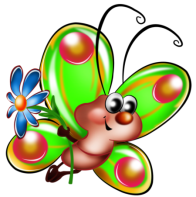 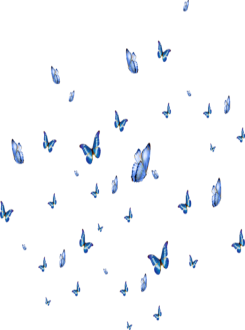 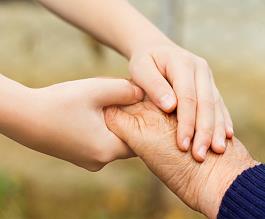 Хотите уважения-будьте его достойны.
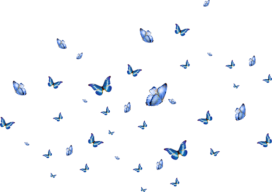 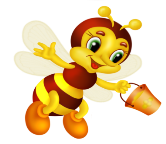 Уважаемые родители!
   Научитесь  поддерживать  свой  авторитет – это  не  так просто, как  кажется  на  первый   взгляд. Многие  из   вас совершают  ошибки  и  даже  не  знают  о  них.
    А  ведь  воспитание  детей  отнюдь  не  самое  простое дело, и  уж  точно – одно  из  самых  важных  в  вашей жизни.
    Поэтому  считаю,  что родителям  нужно учиться больше, чем чему бы то ни было.
    Ведь от того , насколько  процесс  воспитания  идёт осознано,  зависит  самое  главное  счастье  и  душевное здоровье  наших  детей.
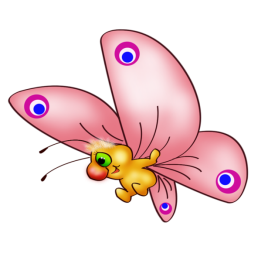 Основные правила:
Не  перебивать старших;
Обращаться к ним только на  «вы»;
Не  разговаривать  при  взрослых  громко;
Использовать  в  общении  «волшебные слова»: спасибо,  пожалуйста , будьте добры , извините;
За обеденный  стол  садиться  вместе  со  всеми , желать  всем  приятного  аппетита;
В  транспорте  старшим  уступать  место;
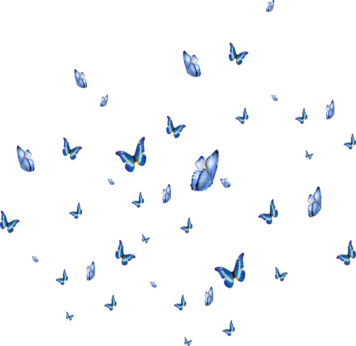 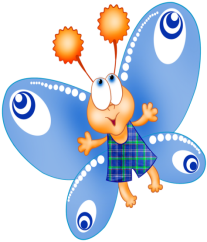 Уважайте своих        родителей
Демонстрируйте  своё  уважительное отношение к  своим старшим родственникам: звоните  чаще  своим бабушкам  и  дедушкам, интересуйтесь  их делами  и  здоровьем . 
Регулярно навещайте  их . Пройдёт  время  и  ваш ребёнок  будет  обязательно поступать  так  же  с  вами.
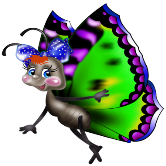 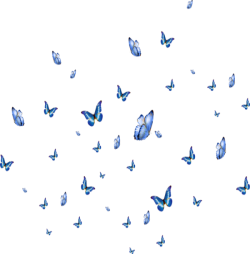 Поощряйте детей помогать вам
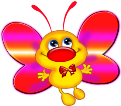 Не пресекайте  желание  ребёнка  понести  сумку , подать  вам  пальто  или  зонтик  и  т.д. 

Принимайте  его  помощь  и  благодарите  за  проявленную  к  вам  заботу, скажите,
насколько  его поступок  вас  порадовал.

Ведь  только  помогая  взрослым , ребёнок  научится  проявлять  к  ним  уважение  и  внимание.
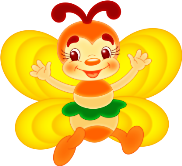 В итоге , мы хотели бы сказать , что самое лучшее воспитание - это подражание .    Как заметил в одной из своих лекций Ш.А. Амонашвили: «Любовь воспитывается любовью, уважение воспитывается уважением».
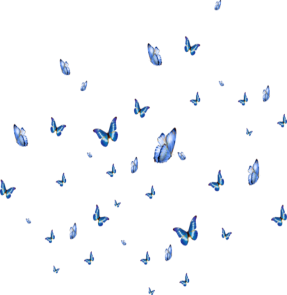 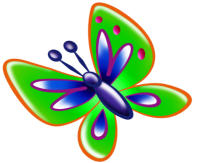 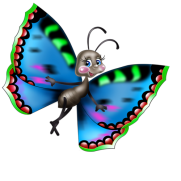